Demography: TUTORIAL
PERFORMANCE OBJECTIVES
Describe and compare between different populations using the population pyramid
Compute and interpret rates of fertility
Compute and interpret dependency ratio
Compute the rate of natural increase
Compute the population doubling time
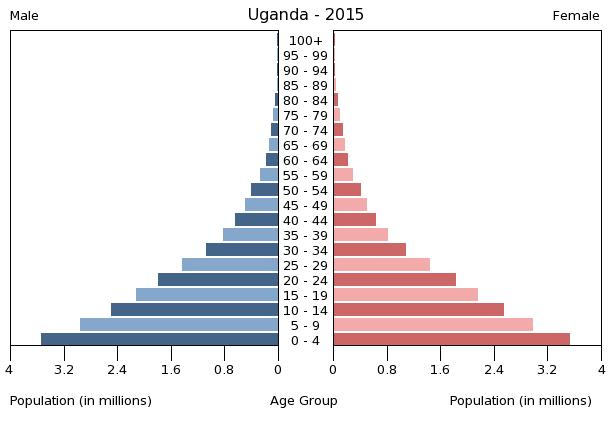 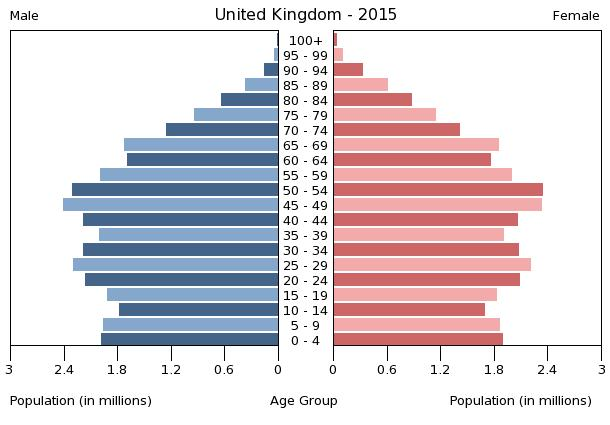 Activity 1: Describe and compare the 2 populations
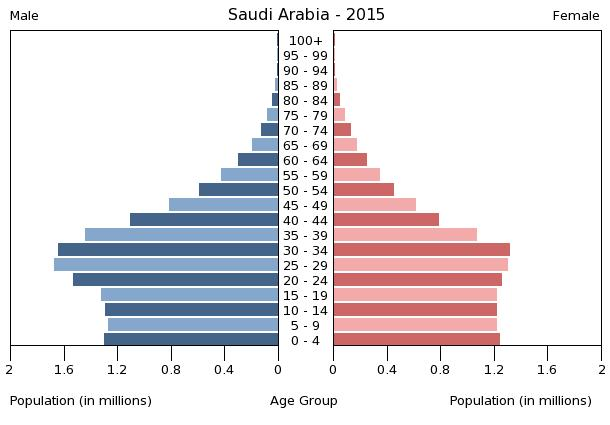 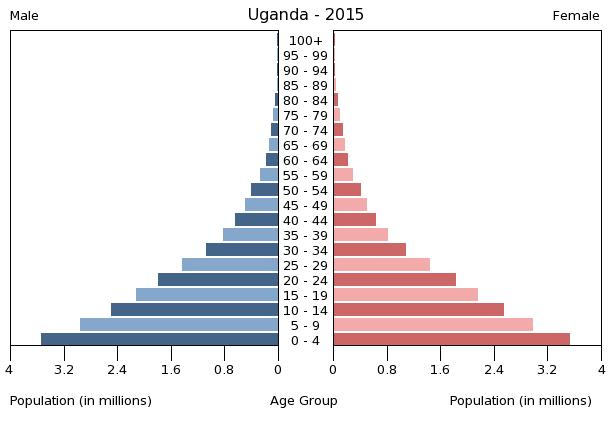 Activity 2: Describe and compare the 2 populations
Age distribution of the Saudi Population in 2000 and 2015 (approximated in million)
Activity 3: 
Calculate and compare the dependency ratio
Activity 4:

The 2015 Saudi population is 27 752 000 with 514 births and 92 deaths.  

What is the rate of natural increase (considering migration is nil)?
 
2. What is the population doubling time?
The age distribution of women in the reproductive period and the live births (hypothetical data)
Activity 5: 
From the table, what are the fertility indicators that can be computed?
Total Population = 2750
The age distribution of women in the reproductive period and the live births (hypothetical data)
Activity 6: 
From the table, compute the following fertility indicators
Crude Birth Rate (CBR)
General Fertility Rate (GFR)
Age Specific Fertility Rate (ASFR)
Total Fertility Rate (TFR)
Gross reproduction Rate (GRR) [female=48%]
Total Population = 2750